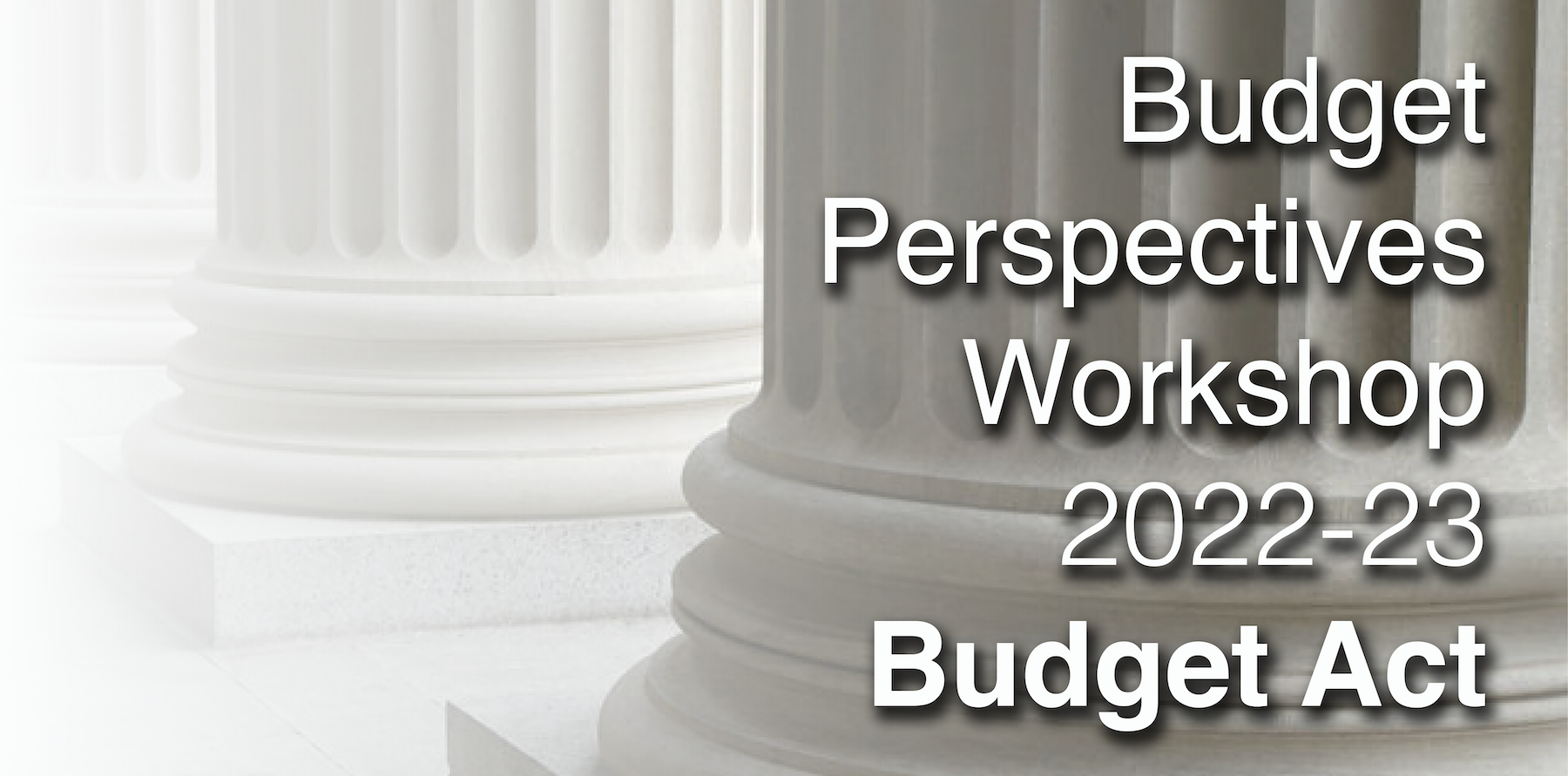 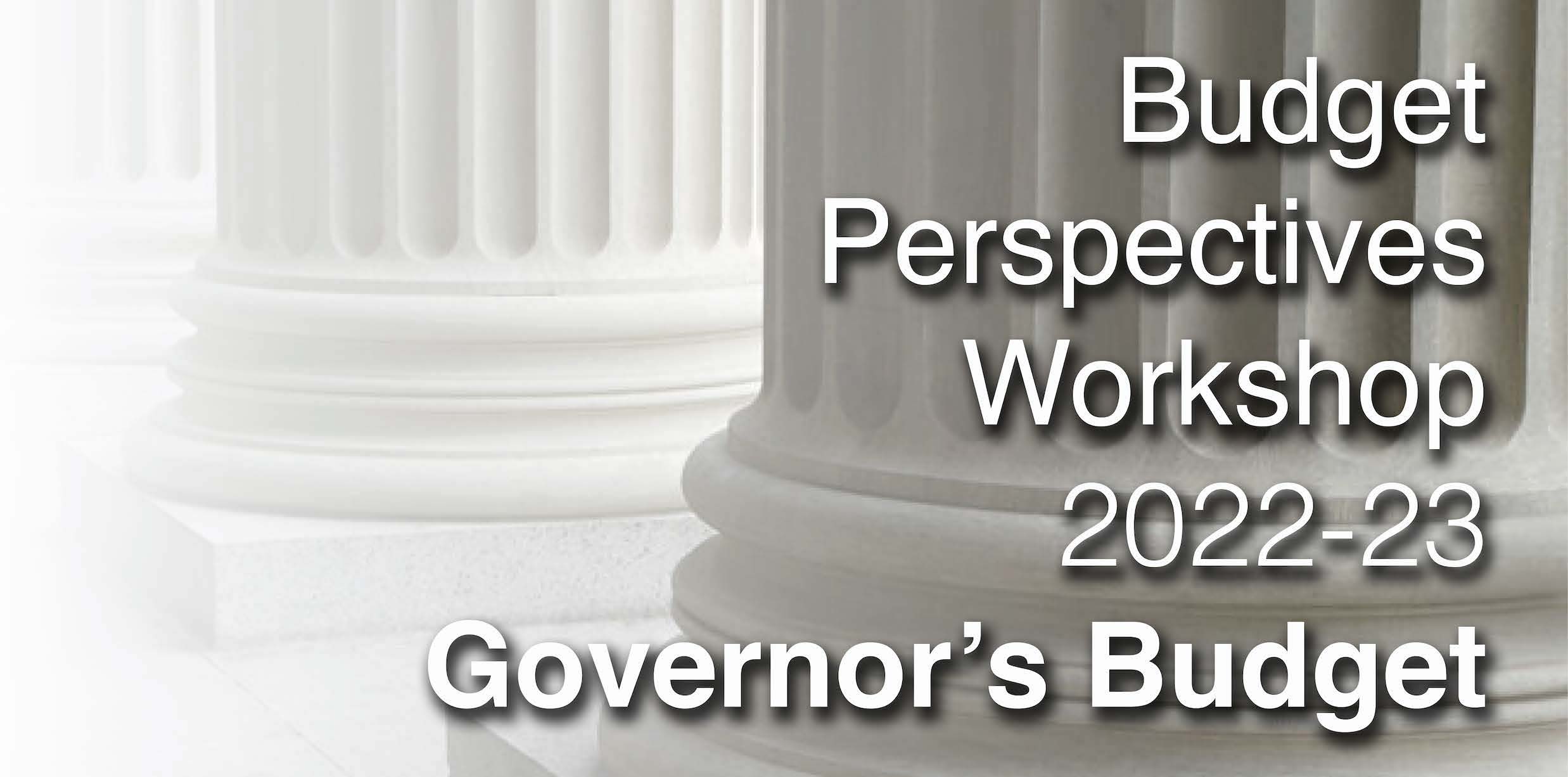 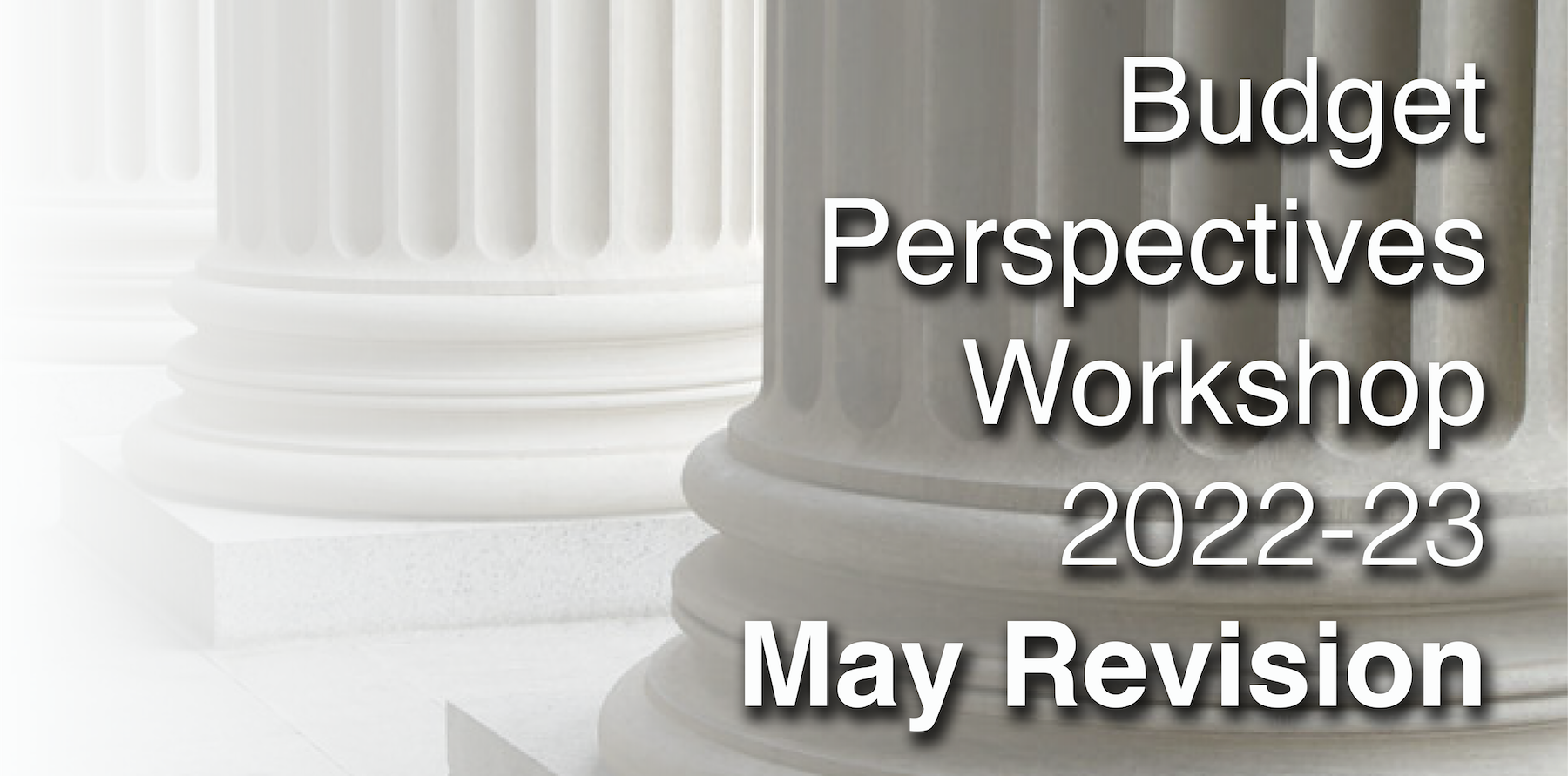 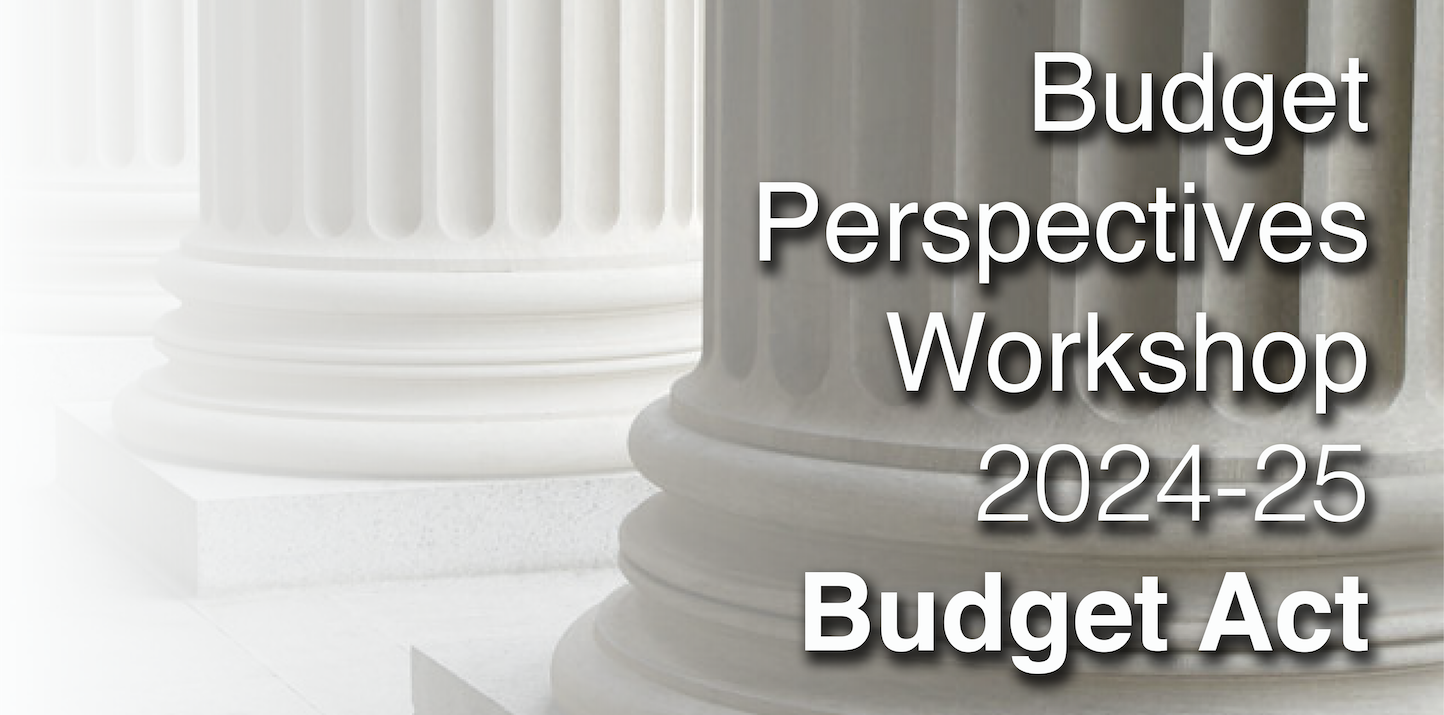 1
Workshops sponsored by:
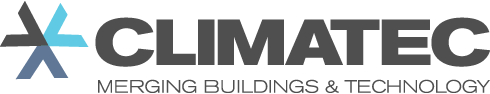 2
Initial Thoughts and Political Context
Big win from negotiations over Proposition 98 Guarantee – “deal” includes obligation to make Prop 98 whole in future, and higher revenue estimates used in final budget significantly increase the Prop 98 base for budget and future years
Budget includes rare suspension of Prop 98 and several unusual deferrals
Education spending ends up very similar to May Revision - existing, ongoing K-14 programs are protected and receive 1.07% COLA
Budget attempts to address operating deficit in 2025-26
Trouble ahead if revenues fail to meet budget projections over next couple of years
The budget suspends the August 15, 2024 layoff window for school staff
$10 billion school bond on ballot, but campaign needs to ramp up quickly
3
State General Fund (GF) RevenuesIncludes only revenues that affect calculation of Prop 98 minimum guarantee(Dollars in Billions)
4
GF Revenues and Expenditures
$225.6 billion in total available 2024-25 GF resources
$212.1 billion total 2023-24 revenues/transfers plus prior year balance of $13.4 billion
2024-25 total GF expenditures are $211.5 billion, leaving a fund balance of $14.1 billion
The budget addresses a $46.8 billion deficit in 2024-25 through a mix of solutions, and also plans to address an operating deficit in 2025-26
Revenue projections include a good deal of uncertainty
5
GF Reserves and Withdrawals
The budget withdraws $13.1 billion from the various general fund reserves
Withdrawals include $12.2 billion from the BSA and all of the $900 million in the Safety Net Reserve
Proposes to utilize the BSA funds over two fiscal years rather than all in the budget year - $5.1 billion in 2024-25 and $7.1 billion in 2025-26
$900 million from Safety Net Reserve used in 2024-25
General fund reserve balances will total $21.1 billion at the end of 2024-25, including $17.6 billion in the BSA and $3.5 billion in the SFEU
Future legislation may include proposals to increase the amounts deposited in general fund reserves in fiscal years with strong revenue growth
6
Proposition 98(Dollars in billions)
$115.3
$108.4
$106.8
$103.7
2024-25
2022-23
2023-24
*$115.3 billion Prop 98 Guarantee minus $4 billion deferral payment and $300 million miscellaneous adjustments
7
[Speaker Notes: h]
Proposition 98
2024-25 Guarantee is $115.3 billion, including $111.2 billion Test 1 calculation and $4.1 billion maintenance factor (MF) payment
Spending level is significantly lower in 2024-25 – primarily due to $4 billion deferral payment in budget year and $1.1 billion discretionary payment to Prop 98 reserve, partially offset by nearly $500 million deferral from 2024-25 to 2025-26 and other adjustments 
Absent similar actions, spending likely to grow substantially in 2025-26
Budget includes statutory change allowing adjustments to prior year Prop 98 Guarantee when 50% of tax revenue delayed and not received as of May 1
Statute also provides that if prior year Prop 98 Guarantee adjusted down the difference will not count as base funding, and creates mechanism for GF payback over 10 years
As of 2025-26, and including inflation adjustment, roughly $4.6 billion MF still owed
Will there be sufficient GF revenue growth to meet Prop 98 spending obligations in future years?
8
Public School System Stabilization Account
2023 Budget Act projected a Prop 98 reserve balance of $10.8 billion by the end of 2023-24
With reduced deposits based on lower revenue in prior years, the budget reflects an available Prop 98 reserve of $8.4 billion at the end of 2022-23
The entire $8.4 billion is withdrawn in 2023-24, including $2.6 billion to pay a deferral from 2022-23
In the budget year there is a discretionary payment into the Prop 98 reserve of $1.1 billion, leaving that amount as the balance at the end of 2024-25
The local reserve cap is not triggered in the budget year, and is not projected to be triggered in 2025-26
9
Program Adjustments and Spending
Budget provides 1.07% COLA for LCFF and select categorical programs and avoids major ongoing cuts
$907 million for Prop 28
$526 million for TK expansion (Prop 98 rebench) 
$300 million increase for Universal Meals based on updated meal counts
$25 million for professional development related to literacy screening
$20 million one-time Prop 98 for professional development related to the Math Framework
$4 million to research hybrid and remote learning models
$2.1 million ongoing Prop 98 to allow all 4th graders in public schools free admission to state parks
Eliminates intent to provide $550 million for Preschool, TK and Full-Day Kindergarten Grant Program 
Eliminates intent to provide $500 million in 2024-25 for Zero-Emission School Buses
Eliminates $375 million General Fund for the School Facilities Program
Reappropriates $239.4 million in unspent Prop 98 funds to cover LCFF costs 
Reappropriates $5 million in unspent Prop 98 funds for Genocide and Holocaust education
10
District and Charter LCFF Entitlement
Base Grant per ADA (with 1.07% COLA)
	TK-3 = $10,026 				7-8   = $10,478 
	4-6 = $10,176 				9-12 = $12,141  
Grade Span Adjustments:
10.4% = $1,043 per K-3 ADA 
2.6% = $316 per 9-12 ADA
Supplemental Grant = 20% of Adjusted Base Grant
Concentration Grant = 65% of Adjusted Base Grant
TK add-on for staff = $3,077 per TK ADA
HTST add-on receives 1.07% COLA
TIIG add-on remains constant
Equity Multiplier receives 1.07% COLA (brings total funding to $303.2 million for 2024-25)
11
County Office of Education LCFF Entitlement
Alternative Education Grant
Base Grant per ADA (with 1.07% COLA) = $16,571 Supplemental Grant = 35% of Base Grant per unduplicated students, plus juvenile court school students
Concentration Grant = 35% of Base Grant per unduplicated student (beyond 50%), plus 50% of juvenile court school enrollment
Operations Grant
$881,483 (with 1.07% COLA) for each COE, plus:
$350,881 per each school district in the county, and;
A per ADA amount based on county-wide ADA, ranging from $110.38/ADA in the smallest counties to $70.07/ADA in the largest
Stand-Alone Categorical Programs
Proposed for Ongoing Funding (no COLA)
After School Education & Safety Program ($794.4 million)
Career Technical Education Incentive Grant ($300 million) 
K-12 Strong Workforce Program ($163.5 million) 
State Assessment Program ($107.4 million + $19 million federal)
California Partnership Academies ($21.4 million) 
County Office Fiscal Oversight ($8.1 million)
College Planning and Preparation Website ($29.2 million)
California School Information Services ($8.6 million)
Specialized Secondary Education Grants ($4.9 million)
Agricultural Education Incentive Program ($6.1 million)
Teacher Dismissal ($300,000)
Proposed for Ongoing Funding (1.07% COLA)
Special Education: ($5.6 billion + $1.5 billion federal)
Child Nutrition ($1.85 billion* + $2.7 billion federal)
Adult Education Block Grant ($659.1 million + $110.9 million federal)
Mandate Block Grant ($264.2 million)
Foster Youth Programs ($32.4 million)
American Indian Education Centers ($5.3 million)
American Indian Early Childhood Education Program ($704,000)
*Also includes an additional $179.4 million to fully fund Universal Meals in 2024-25
School Nutrition
Universal School Meals - Includes additional funding to cover the full cost of meals:
$120.8 million one-time for full implementation in 2023-24 
$179.4 million ongoing for full implementation in 2024-25
Policy Changes
For 2021 Kitchen Infrastructure and Training (KIT) funding, extends the date by which LEAs must report to CDE how the funding was used to no later than June 30, 2025 (1-year extension)
Only requires an LEA to enroll in a federal provision (ex. Community Eligibility Provision (CEP), Provision 2) if the LEA has an Identified Student Percentage of at least 40%
As a condition of receiving school nutrition funding, requires LEAs to conduct direct certification matching through CALPADS on a monthly basis (instead of quarterly)
Requires CDE to develop an electronic pupil benefit form that meets the federal requirements to determine eligibility for federal meal programs by November 1, 2025
14
Attendance Recovery Programs (ARP)
Beginning July 1, 2025, authorizes an LEA to operate an ARP to allow pupils to make up lost attendance for both funding and accountability purposes
Excludes students served in nonclassroom-based (NCB) programs, including NCB charters and long-term independent study
Student participation in an ARP must be voluntary
Students must be under the “immediate supervision and control” of a certificated employee of the LEA
Attendance must be maintained and reported separately from regular school day attendance
Class-sizes and pupil-to-teacher ratios cannot exceed 20 to 1, or 10 to 1 for TK/K programs
15
Attendance Recovery Programs (ARP), cont.
Attendance through an ARP can be generated in one-hour increments
Allows a pupil to be credited with the lesser of 10 days of attendance or the number of absences the pupil accrued in that school year
May be offered before/after school, on weekends, or during intersessional periods
Specifies ELO-P dollars can be used to support an ARP, if the ARP is operated by the LEA in conjunction with, and on same schoolsite as, its ELO-P program
Requires an LEA, if it offers an ARP, to offer access through the school year and at least once during each term
16
Changes to School Safety Plans
Beginning July 1, 2025, requires an LEA’s comprehensive school safety plan to include an Instructional Continuity Plan (ICP)
ICP must include both of the following:
Procedures for pupil engagement, as soon as practicable but no later than 5 calendar days following the emergency, including:
Establishing two-way communications with pupils and their families
Providing supports for pupils’ social-emotional, mental health, and academic needs
Plan to provide access to instruction (in-person or remote) as soon as practicable but no later than 10 instructional days following the emergency
May include support to pupils/families to enroll in or be temporarily reassigned to another LEA.
Requires CDE, by March 1, 2025, to develop and post guidance on ICPs
17
J-13A Waiver
For waivers submitted after September 1, 2021 but on or before June 30, 2025, LEAs must certify it has a plan to offer independent study to any pupil impacted by the event within 10 instructional days
For events occurring after July 1, 2025, LEAs must certify the following:
It has a local governing board adopted comprehensive school safety plan in place that includes an instructional continuity plan
It has either offered pupil engagement and instruction consistent with the instructional continuity plan or, due to extenuating circumstance, it has not provided such pupil engagement and instruction, with a description of the circumstances that prevented it, and a description of what pupil engagement, services, and instruction it did provide to support pupils
18
Independent Study
Retains the LEA ability to offer “short-term independent study” indefinitely but:
Redefines a short-term IS program as one that is 15-days or less
Clarifies short-term IS agreements may be signed any time during the school year, but that it is the Legislature’s intent that parents be provided the agreement by the start of the school year
Policy Changes:
Clarifies pupil work product may include daily time value of time spent by pupil in asynchronous instruction, including work completed on an online/computer-based instructional activity, even if work-product is not produced, if the program documents pupil participation
Requires an LEA to maintain documentation of each hour or fraction of an hour of both pupil work products and time pupil engaged in asynchronous instruction.
Clarifies evidence of a pupil’s participation in synchronous instruction includes documentation that the pupil participated in an instructional period either visually or verbally.
19
Youth Behavioral Health
Requires CDE to develop model referral protocols for addressing pupil behavioral health concerns by January 1, 2025 
Requires LEAs to certify that on or before July 1, 2029, 100% of its certificated employees and 40% of its classified employees who have direct contact with pupils in grades 7-12 have received at least one training
By January 31, 2026, governing boards must adopt a policy on referral protocols for addressing pupil behavioral health concerns in grades 7-12
Legislature states intent to provide $35 million for this purpose in 2025-26
More information on training and board policy in the Appendix
20
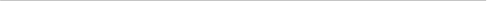 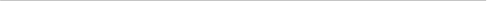 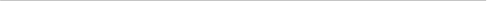 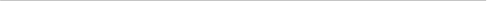 Learning Recovery Emergency (LRE) Block Grant
Adds new reporting requirements for LEAs with unspent LRE funds 
Requires LEAs that receive LRE apportionments to develop a needs assessment regarding the use and expenditure of funds for the 2025-26, 2026-27 and 2027-28 school years that identifies students in the greatest need of learning recovery supports 
LRE funds must be reported as part of an LEAs LCAP from 2025-26 through 2027-28 school years and actions in LCAP must be tied to needs assessment
Adds professional development on Math and ELA/ELD Frameworks as allowable uses
More information in the Appendix
21
Transitional Kindergarten (TK)
TK expansion continues on schedule – LEAs required to offer TK to all children turning five between September 2 and June 2 beginning in 2024-25 
$526 million in 2024-25 for estimated TK ADA expansion to reflect two additional months of eligibility (April 2 to June 2) – Prop 98 will continue to be rebenched to cover increased TK ADA
Total of $514 million in 2024-25 for additional staff in TK classrooms 
Challenges remain for Community Funded Districts 
Early enrollment requirements (class size, ratios, credentialing)
22
Early Learning and California State Preschool (CSPP)
Maintains $100 million for the Inclusive Early Education Expansion Program 
$50 million for grant awards, $50 million for state activities
May Revision proposed to sweep full $250 million for ZEV school buses
Repeals requirement for CSPPs to serve 7.5% students with disabilities beginning July 1, 2025, and 10% students with disabilities starting July 1, 2026 
Requirement to serve 5% students with disabilities remains in effect
23
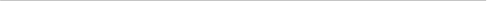 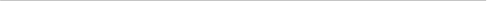 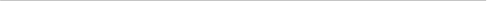 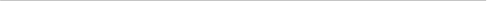 ELO-P
Beginning in 2025-26, requires LEAs to annually declare to CDE their intent to operate an Expanded Learning Opportunity Program 
Requires unspent ELO-P funds from 2021-22 and 2022-23 that aren’t spent by September 30, 2024 to be returned to the state
Moving forward, LEAs would have to return funds that are unspent by June 30 of the fiscal year following the appropriation (eg. unspent ELO-P funds from 2024-25 would be returned after June 30, 2026)
In 2024-25, funds returned to the state will be used to stabilize Tier II rates up to $2,000/ADA
Extends requirement by one year to June 30, 2025 that an ELO-P program operated by a third-party that holds a child care daycare facility license maintain its license
24
School Facilities Bond
Prop 2 - $10 billion K-12 Schools and Local Community College Public Education Facilities Modernization, Repair, and Safety Bond Act
$8.5 billion for K-12
New Construction - $3.3 billion
Modernization - $4 billion
Lead in Water Testing and Remediation - $115 million
Career Technical Education - $600 million
Charter Schools - $600 million
$1.5 billion for Community Colleges
25
[Speaker Notes: a]
School Facilities Bond, cont.
Changes to the State School Facilities Program (SFP) include:
New sliding scale for New Construction and Modernization Grants
Supplemental grants for eligible school districts for:
Minimum Essential Facilities
Transitional Kindergarten
Extreme Heat and Energy Efficiency
Career Technical Education
New Accountability and Transparency Requirements
Assistance for Small and Priority Schools
Details in the Appendix
26
[Speaker Notes: a]
Energy and Infrastructure Funding
Federal: Inflation Reduction Act (IRA) 
State Agencies (i.e. CEC, CPUC, CARB)
Utility Programs & Incentives (SCE, PG&E, SDG&E, IID, etc.)
Regional Programs (i.e. Air Quality Agencies)
Private Sector Funding (interest rates still considered historically low despite rate increases)
27
[Speaker Notes: from original slide: 
Title: Energy/ Infrastructure in CA K-12
Current Landscape
Construction Challenges
Cost Escalations (Recent / Coming), Lead Time Delays, Change Orders
Delivery Methods
Design-Build, Design-Bid-Build
Utility Concerns
Double Digit Rate Increases, PSPS / Brownouts / Outages

Trending Now
ESSER Deadlines: Sept 30, II – 2023, III – 2024, Modifications / Extensions
Electrification (Buildings / Fleet)
Net-Billing Impacts (NEM 3.0)

For CalShape there are still funds available, but it is unknown whether (or if) those funds will become available again. – Per Richard Doss. 
Deadline for HVAC was moved up to “fit within this fiscal year.”]
November Ballot Measures
Prop 2 – K-12 Schools and Local Community College Public Education Facilities Modernization, Repair, and Safety Bond 
Prop 3 – Codifies Marriage Equality
Prop 4 – Safe Drinking Water, Wildfire Prevention, Drought Preparedness, and Clean Air Bond 
Prop 5 – Local Government Financing: Affordable Housing and Public Infrastructure 
Prop 6 – Prohibition on Indentured Servitude in Correctional Facilities
Prop 32 – Minimum Wage Increase
Prop 33 – Rent Control
Prop 34 – Restricted Spending by Health Care Providers 
Prop 35 – Funding for Medi-Cal
Prop 36 – Felony Charges and Increased Sentencing for Certain Drug & Theft Crimes (Prop 47 Reform)
28
What’s Next?
August 31 – Legislature Adjourns
September 30 – Deadline for Governor to sign bills
November 5 – General Election
Mid-November – LAO’s Fiscal Outlook
January 3 - Legislature reconvenes
January 10 – Governor’s January Budget proposal for 2025-26
29
Thank You
Please feel free to use the content 
Send any questions to: 
Paola Tapia: paola@capitoladvisors.org 

See you in January!
Appendix
Youth Behavioral Health Trainings and Board Policies 
LRE Block Grant 
Expenditure Deadlines
Prop 2 - School Bond Detail
PERS and STRS Rates
Educator Workforce
Settlements on Childhood Sexual Abuse Claims
31
Youth Behavioral Health - Trainings
Trainings must be provided in accordance with all the following
Provide instruction around the unique risk factors and warning signs of behavioral health problems in adolescents
Build understanding of the importance of early intervention
Teach classified and certificated employees how to help an adolescent in crisis or experiencing a behavioral health challenge
Adopted board policy must be developed in consultation with the school and community interest holders and school-linked behavioral health professionals
32
Youth Behavioral Health – Board Policy
Adopted board policy must be developed in consultation with school and community interest holders and school-linked behavioral health professionals
Must address procedures relating to referrals to behavioral health professionals and support services
Can be based on CDE’s model policy
Must address the needs of high-risk groups, as defined
Must address any training to be provided to teacher or pupils in grade 7-12 on pupil behavioral health
33
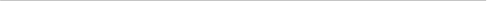 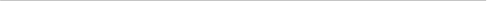 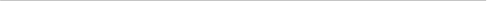 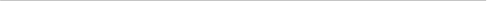 LRE Block Grant Needs Assessment
Needs assessment must
Identify pupils in greatest need of learning recovery supports and the interventions the LEAs have selected to address their needs
Include a review of each of the following metrics:
Assessment of academic performance in ELA and math
Assessment of chronic absenteeism
LEA may include local metrics as part of the needs assessment, and may contract with a third party to develop/support the development of the needs assessment
34
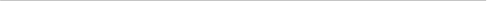 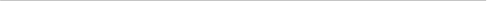 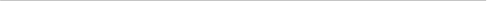 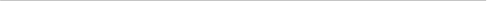 LRE Block Grant LCAP Changes
For LRE funds received in 2025-26, 2026-27, and 2027-28, LCAPs would need to include the following:
Identification of all planned expenditures
Identification of at least one metric to monitor the impact of each service provided
Articulation of the rationale for selecting the planned actions
Explanation of how research supports each selected service
35
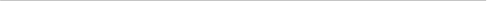 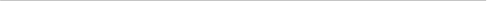 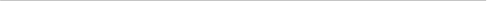 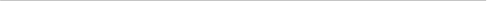 Expenditure Deadlines
A-G Completion Improvement Grant Program – Adds reporting deadline for final expenditures of August 31, 2026, at which point CDE will initiate collection of unexpended funds. LEAs that don’t submit a report forfeit all funds. 
Arts, Music, and Instructional Materials Discretionary Block Grant – Adds expenditure deadline of June 30, 2026. Adds reporting deadline for final expenditures of September 30, 2026, at which point CDE will initiate collection of unexpended funds. LEAs that don’t submit a report forfeit all funds.
Equity Multiplier – Requires LEAs to return funds that went to a schoolsite that has closed.
36
Prop 2 - Changes to SFP
New sliding scale for New Construction and Modernization Grants
Lower wealth school districts would receive additional state funding
New Construction: Increases the state grant amount from 50% to 55% based on a district’s ability to generate local funds and the percentage of unduplicated students
Modernization Grants: Increases the state grant amount from 60% to 65% based on a district’s ability to generate local funds and the percentage of unduplicated students
Establishes four new Supplemental Grants for eligible school districts (see next slide)
37
Prop 2 - Changes to SFP, cont.
Four New Supplemental Grants for Eligible School Districts

Minimum Essential Facilities: Authorizes eligible school districts applying for a modernization grant to receive one supplemental grant for a school kitchen, gym, multipurpose room or library if the existing facility is insufficient or the school does not have one of those facilities 

TK: Authorizes eligible school districts applying for a modernization grant to receive a supplemental grant for transitional kindergarten facilities if the existing facilities are insufficient or the school does not have an existing facility

Extreme Heat and Energy Efficiency: Authorizes an eligible school district applying for a new construction or modernization grant to receive a supplemental grant of up to 5% of project costs for projects that adapt to higher average temperatures that pose a threat to the health and safety of student and staff and advance state energy goals

Career Technical Education: Authorizes eligible school districts applying for modernization grants to receive a supplemental grant of up to 5% of project costs that promote CTE
38
Prop 2 - Changes to the SFP, cont.
Additional Changes Include
Increases the number of school districts eligible to receive up to 100% of state grants due to the inability to provide a local match
Increases the maximum level of total bonding capacity that a school district could have and still be eligible for financial hardship from $5 million to $15 million
Provides immediate disaster assistance for LEAs affected by natural disasters, such as temporary facilities
Establishes a program for buildings older than 75 years old to receive higher new construction funds to demolish or replace the older buildings 

New Accountability and Transparency Requirements
Districts applying for a new construction or modernization grant will be required to have a five-year facilities master plan approved by the governing board that is updated as appropriate and provide facility inventory information to the state
LEAs and Community Colleges would also be required to conduct a public hearing, an audit, and to post the project and audit information on their respective websites to increase accountability and transparency
39
Prop 2 - Assistance for Small Schools
Creates a process that provides technical assistance to support small districts and priority districts (with low bonding capacity, high percentage of unduplicated students) in accessing facilities funding

Sets aside 10% of new construction and modernization funds for small school districts

Provides advance funding for design and provides small school districts with an opportunity to reserve eligible funds and extra time (up to five years) to develop the project, including receiving necessary approvals from various agencies

Small school districts may request a construction management grant equal to 5% of the state share of the estimated (preliminary) apportionment that can be used for technical assistance provided by another LEA with expertise on school construction or a state agency

Districts with 200 pupils or fewer may receive a higher share of state matching funds if they also have high percentages of low income, foster, and English learner students, and the district has low assessed value
40
School Employer Pension Costs
CalSTRS
CalPERS
* Latest projected rates based on most recent projections
** CalSTRS Board now allowed to adjust employer contribution rate up or down by up to 1% each year, but no higher than 20.25% and no lower than 8.25%
41
Educator Workforce
Budget language allows a bachelor’s degree to satisfy basic skills requirement for a credential
Streamlines transcript review process for certification of subject matter competency
Amends the Golden State Teacher Grant Program by limiting the amount CSAC can allocate each year and reducing the grant amounts
Extends availability of Educator Workforce Investment Grant Program an additional year to 2025-26
42
Settlements on Childhood Sexual Abuse Claims
Recent legislative changes allow decades-old childhood sexual abuse claims to be brought against public entities, increasing the liability of school districts 
Budget requires FCMAT to make recommendations to the Legislature and Department of Finance on new, existing, or strengthened funding and financing mechanisms for childhood sexual abuse settlements 
Recommendations must be made by February 1, 2025 in consultation with subject matter experts in risk management, public finance, labor and bond financing
Recommendations must be solely focused on financing claims and cannot impact current judgments or settlements from claims
Clarifies that provisions don’t limit the rights of survivors to file actions, limit applicable damages, or grant immunity to local agencies
43